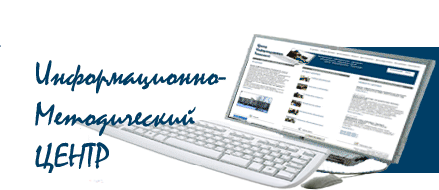 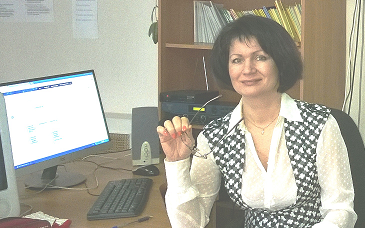 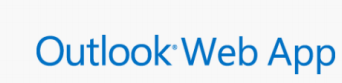 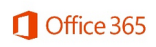 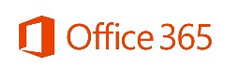 Конкурсная работа«ИКТ в школе вместе с Office 365»
Мажарцева Ольга Федоровна, 
педагог дополнительного образования
Муниципальное образовательное учреждение 
«Информационно – методический центр» 
188361,  Ленинградская область Гатчинский районпос. Новый Свет, дом 72
ученики 4 класса, 
кружок «Будем знакомы – КИТ»
Актуальность проведения занятия с  применением  приложений Office365
Педагоги дополнительного образования в МБОУ ДО «Информационно – методический центр» активно используют различные функции электронного Дневника в проектной деятельности: новости, форум, размещение файлов, переписка. 
Появление  возможности создания совместных документов, не покидая Дневник.ру и не открывая дополнительные  сервисы и  другие сайты,  нас очень обрадовала. Эта возможность значительно облегчает групповую работу над проектами. Поэтому я запланировала серию занятий с ребятами кружка «Будем знакомы – КИТ (компьютерные информационные технологии)» с целью ознакомления и использования приложений Office365 в работе над проектами.  
На предыдущем занятии была освоена почта в Дневнике.ру: 
Проведена активизация почты с использованием  методических указаний «Работа с приложениями Office 365» 
Опробована функция рассылки сообщений.
Краткий план занятия кружка
Название занятия: Разработка  недельного плана выполнения  проектного задания. 
Цель  занятия: формировать у учащихся умения пользоваться приложением «Календарь» в Outlook Web App.
  Задачи:
Предметные: формирование умений фиксации(записи) плана с помощью приложением «Календарь» в Outlook; 
Метапредметные: формирование навыков использования плана, размещённого  в информационной среде, для оценки и коррекции выполненного действия;
Личностные: формирование основ правовой культуры в области использования информации, развитие умения высказывать свое мнение. 
Формы работы учащихся работа в группах; работа в почте на сайте http://dnevnik.ru/ ; работа в приложении Office 365 «Календарь
Необходимое техническое оборудование ОС Windows; проектор; сеть Интернет; сайт http://dnevnik.ru/; приложение Office 365.
Методическая база: 
презентация “Работа с приложениями Office 365”; (Приложение 1); 
Карточки «Проектные задания», «Разработка плана проектного задания» (Приложение 2)
Видео «Работа с приложением «Календарь» , алгоритм «Работа по созданию группы для совместного редактирования» (Приложение 3) 
Ожидаемый результат занятия: создание общего календаря для выполнения проекта «Облако подарков».
Краткий план занятия кружка
Фотографии  занятия
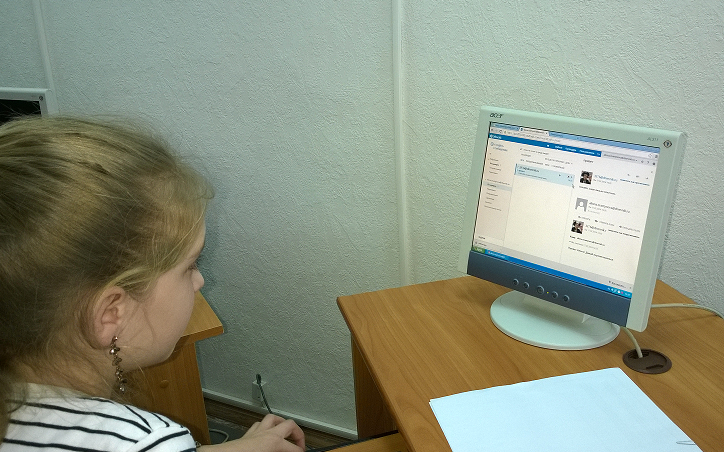 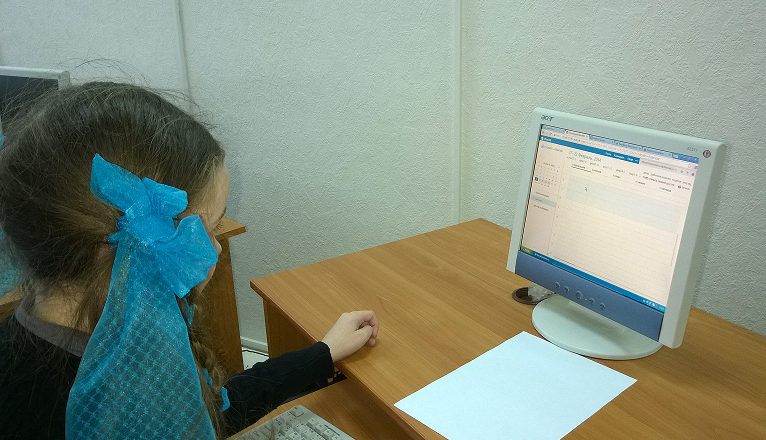 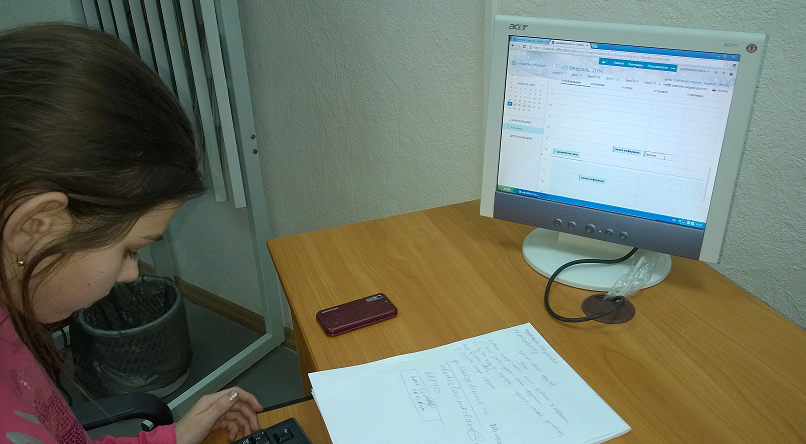 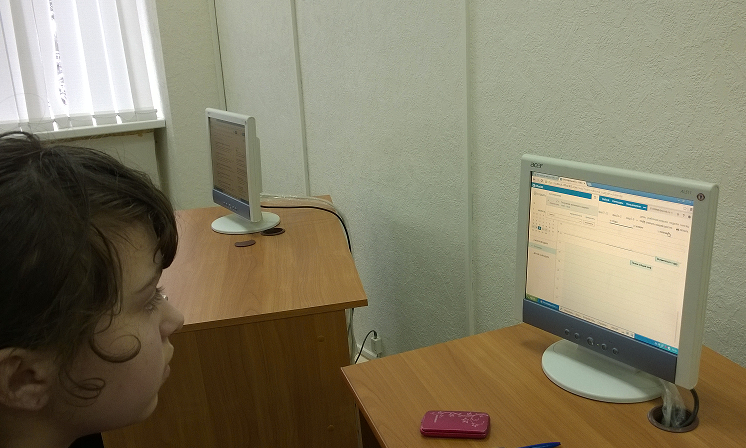 Фотографии  занятия
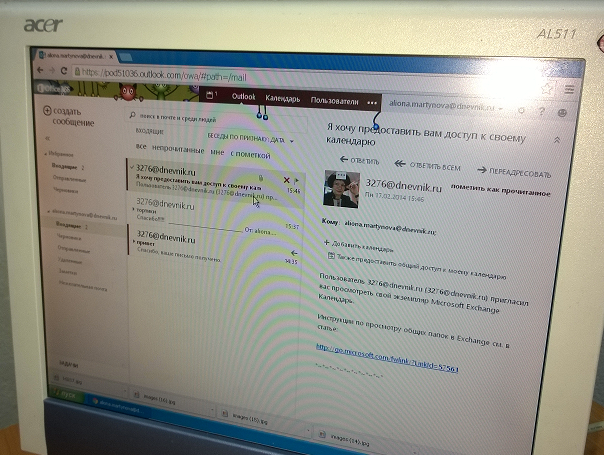 Педагог предоставила доступ к  календарю  ученице, об этом ученица получила письмо
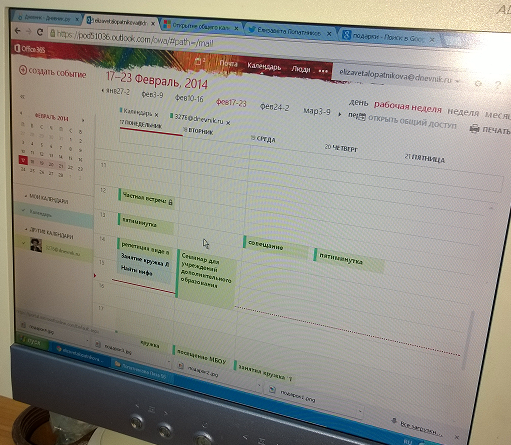 Педагог предоставила доступ к  календарю  одному из учеников в качестве примера создания  совместного документа
Фотографии  занятия
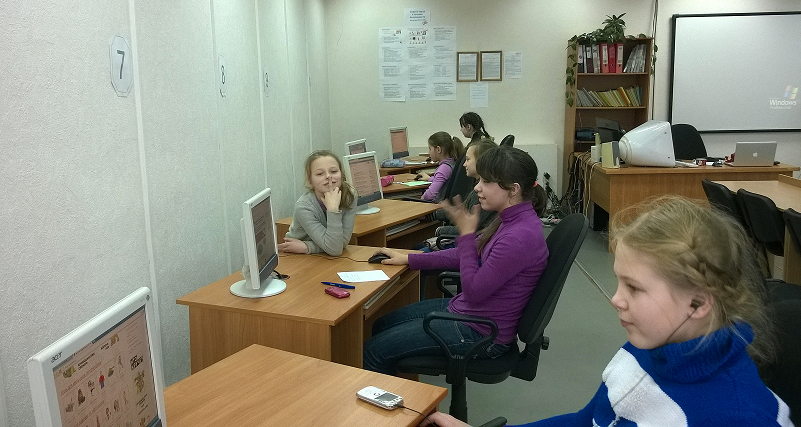 Ребята работаю в приложении «Календарь»
Ребята работаю в почте в дневнике.ру
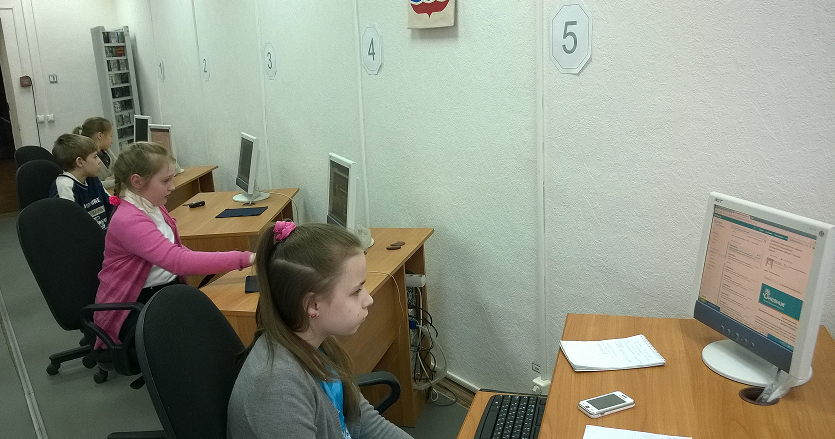 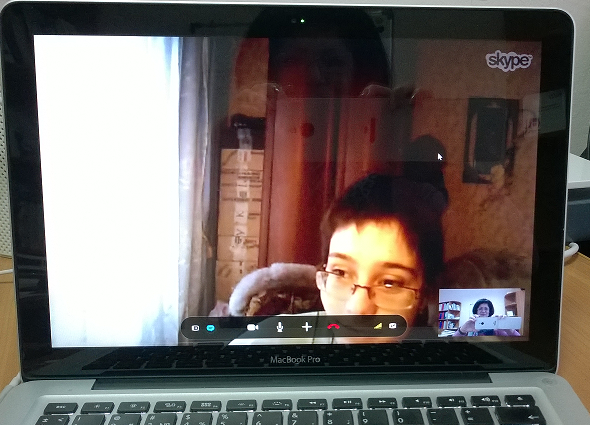 Фотографии  занятия
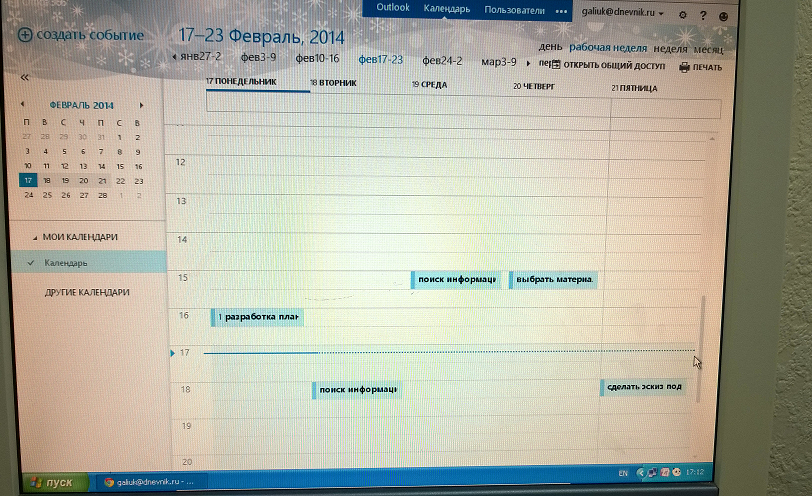 Руководитель группы создала календарь для выполнения проектного задания на неделю
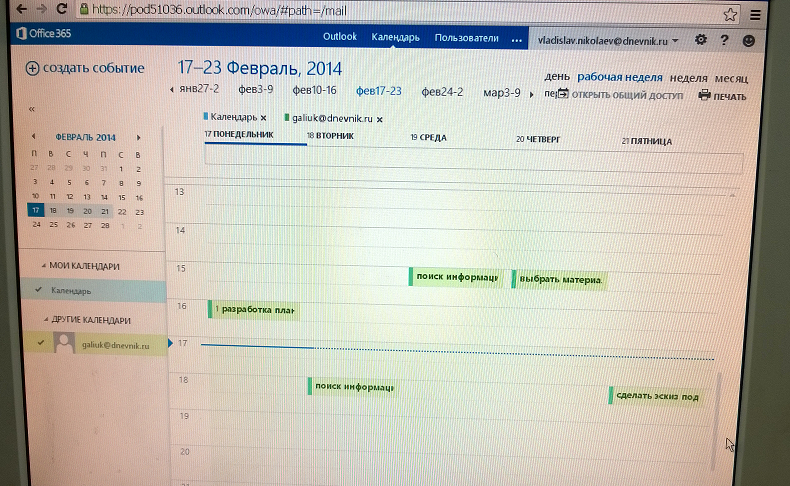 Руководитель группы предоставила доступ к  календарю  члену своей группы
Отзыв педагога об занятии:
Удалось достичь цель занятия – научить  учащихся  пользоваться приложением «Календарь» в Outlook Web App.
Дети воспринимали информацию с интересом, особенно им понравилось видео, рассказывающее о работе в приложении «Календарь». Особенно им понравилось работать в группах и распределять план на выполнения проектного задания на неделю.  
Такой вид работы получил живой отклик, так как ребятам был предложен для освоения вариант нового вида информационных технологий – Приложение  Office365. Итог занятия был подведен в совместном текстовом документе, ребятам было предложено напротив своей фамилии поставить смайлик. 
В занятие принимала участие ученица дистанционно по Skype. Она обучается на дому и является …
Возникли проблемы с внесением сведений об учетной записи. Такой вид информации как адрес, контактные номера и т.д.,  для учеников 4 класса показался не нужным, поэтому  скучным. Размещение фотографий так же оказалось сложно выполнить, многие дети в этом возрасте не любят размещать свои фотографии, очень критично относясь в своей внешности. Кроме того, оказалось невозможно добавить в группу учеников, которые имеют адреса в Дневнике, начинающиеся на цифры, например Андрей  имеет такой адрес - 480593@dnevnik.ru Педагог  не смогла добавить его в группу для сов «4klass».  Надеемся, что эту техническую проблему решат специалисты  Дневника.ру. 
На следующих занятиях запланировано обучение учеников работе в совместных документах Office365.  В результате изучения основ работы в приложениях  Office365   у ребят будут формироваться умения,  необходимые для жизни и работы в современном высокотехнологичном обществе.
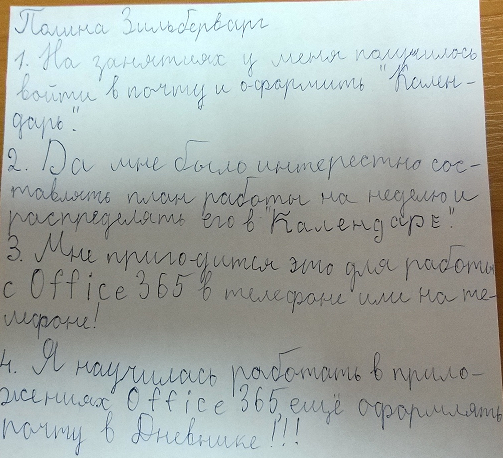 Отзывы учеников о проведённом занятии
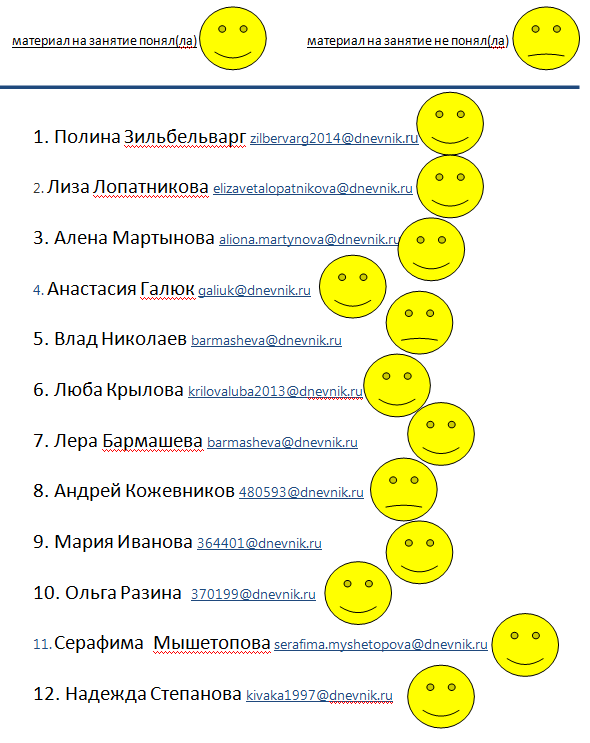 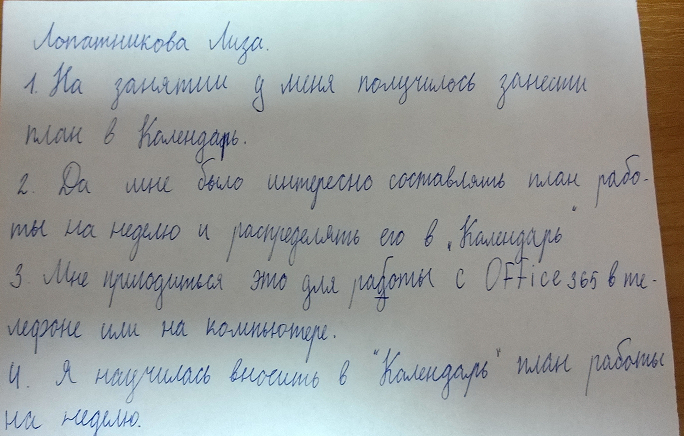 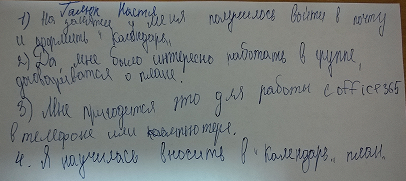 Два мальчика  выполнили  все задания на занятии, но поставили  грустного смайлика, с ними  педагог запланировала  дополнительное занятие для  детальной  проработки алгоритма работы  в приложении «Календарь»
Количество учеников, прошедших викторину
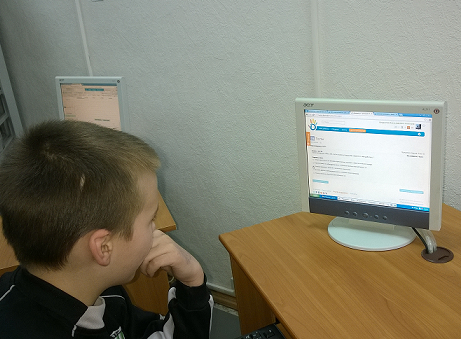 12 учеников 
кружка  «Будем знакомы – КИТ»  прошли викторину
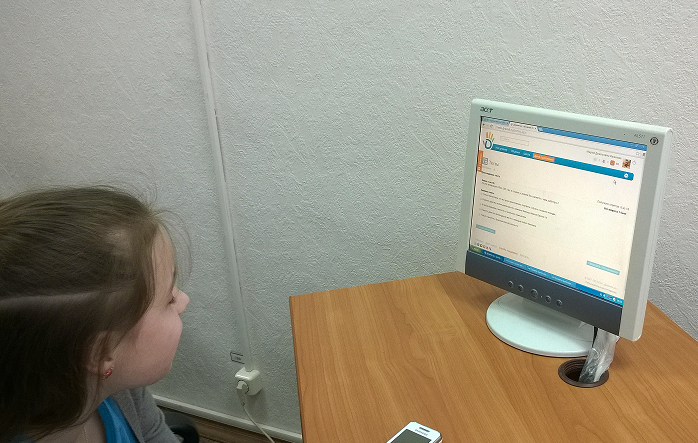 Приложение 1
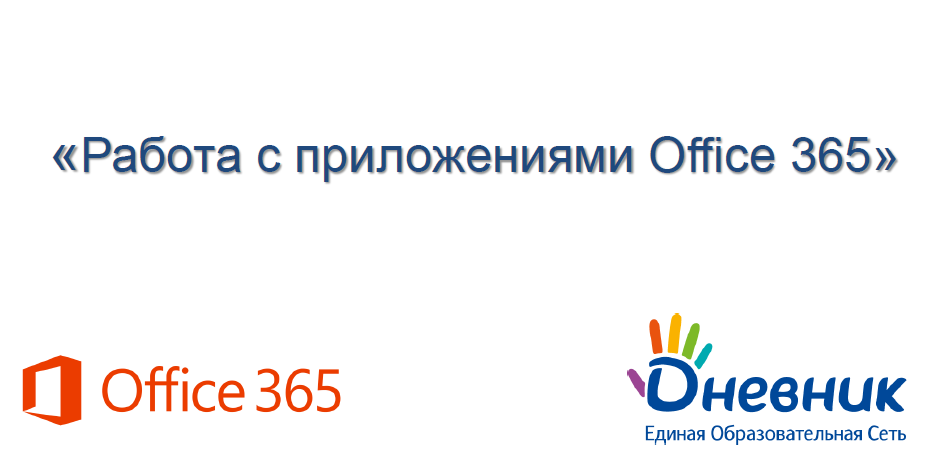 Приложение 2
Карточка
«Разработка плана выполнения проектного задания»
Карточка
«Проектные задания»
1 группа
 «Информация о подарках»
Выберите  руководителя группы.
Определите ключевое направление вашего  проектного задания  и среду для поиска информации. 
Определите объем необходимой информации.
Выделите три синонима к ключевому направлению вашего задания. 
Определите, какой  результат ваша группа должна достичь в конце недели.
На основе полученных данных составьте план из 4 пунктов и запишите его.
2 группа
«Виды подарков»
3 группа
«Эскиз подарка»
Приложение 3
Алгоритм  
«Создание группы для совместного редактирования»
Видео
«Работа с приложением «Календарь»
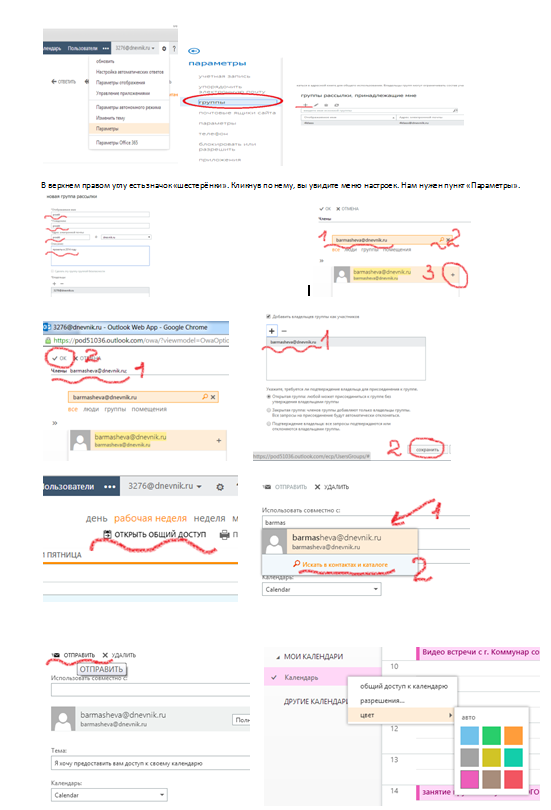 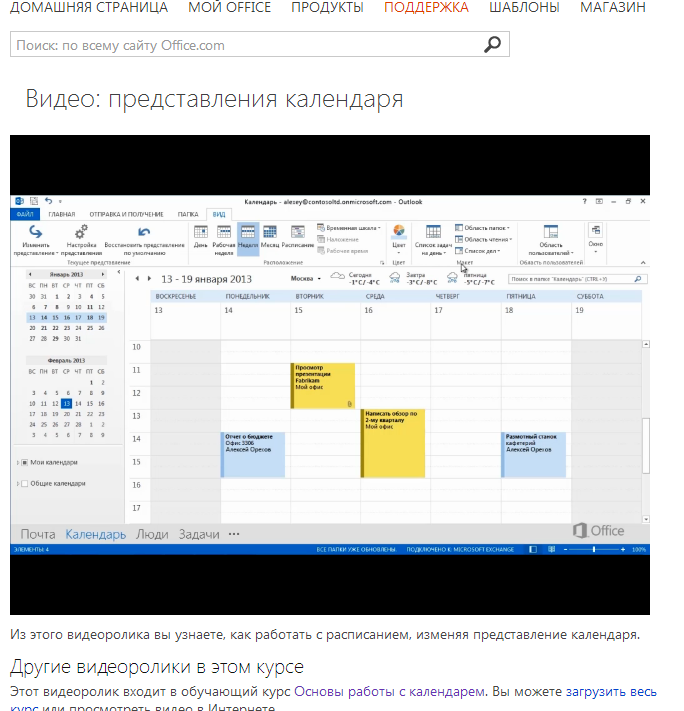